20250108 Meeting
Paper Presentation
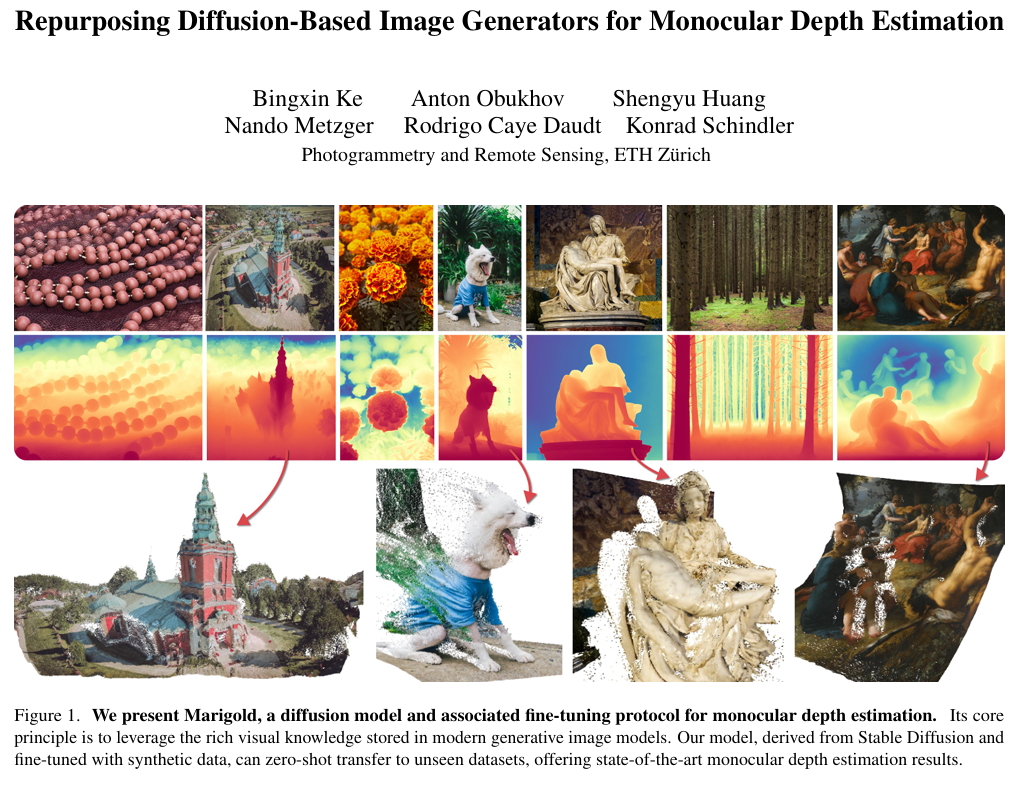 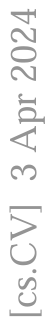 Introduction
Modern image diffusion models have been trained on internet-scale image collections specifically to generate high-quality images across a wide array of domains
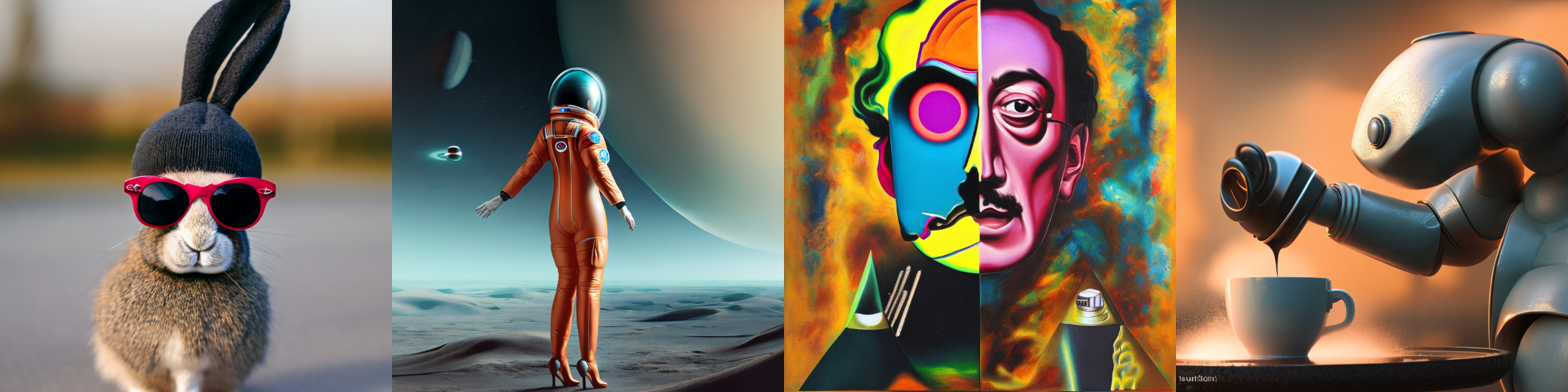 stable diffusion 2
Introduction - Intuition
Base on the visual world, should be possible to derive a broadly applicable depth estimator from a pretrained image diffusion model
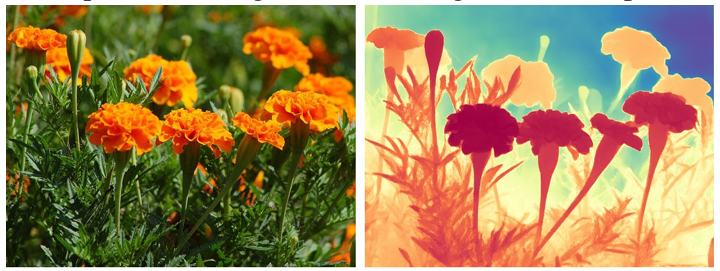 Introduction - contributions
1. A simple and resource-efficient fine-tuning protocol to convert a pretrained LDM image generator into an image-conditional depth estimator

2. Marigold, a state-of-the-art, versatile monocular depth estimation module that offers excellent performance across a wide variety of natural images.
Related Work - latent diffusion model(LDM)
High-Resolution Image Synthesis with Latent Diffusion Models Stable diffusion version 2
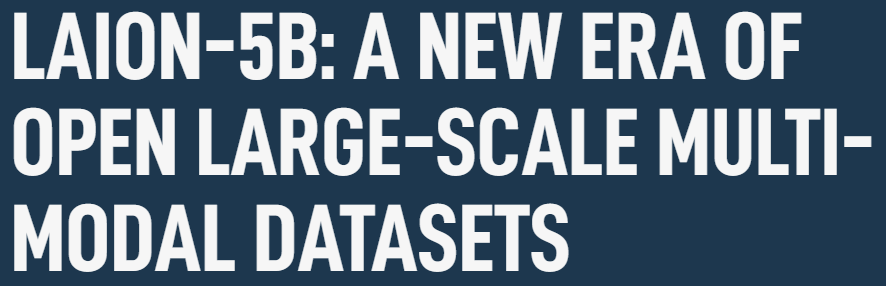 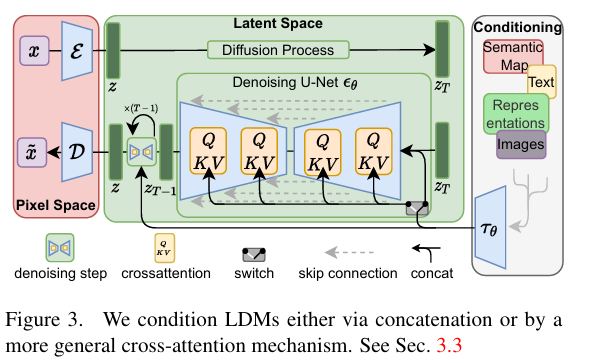 58.5億張圖片，共80T的dataset
Method
latent space
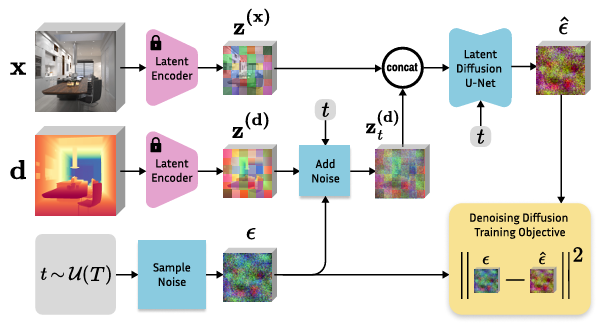 原圖
finetuning
深度圖
Network Architecture
Base on a pretrained text-to-image LDM (Stable Diffution v2)
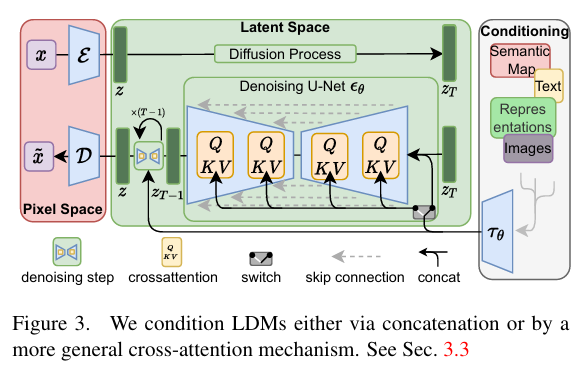 Fine-Tuning Protocol
Base on a pretrained text-to-image LDM (Stable Diffution v2)
微調該模型的U-net部分，使得U-net第一層可以接受更多輸入
1. 將深度圖複製三份，模擬RGB的三通道，再丟入encoder轉至Latent Space
2. 將Latent Space的深度圖與原圖concatenate後，得到U-net的輸入
3. 將U-net第一層輸入的權重複製後再除二，以維持activations的穩定
Fine-Tuning Protocol
1. Affine-invariant depth normalization

2. 使用退火式多尺度雜訊
	疊加不同尺度的高斯雜訊來進行訓練
	Interpolation的方式控制退火，訓練階段由多尺度慢慢減少到單一尺度
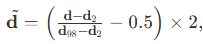 Training
由初始深度圖 d0開始，並逐步添加高斯雜訊


Canonical standard noise objective：
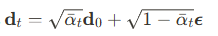 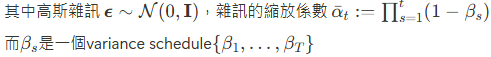 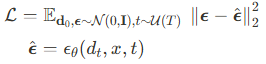 Inference
取三通道深度圖的平均
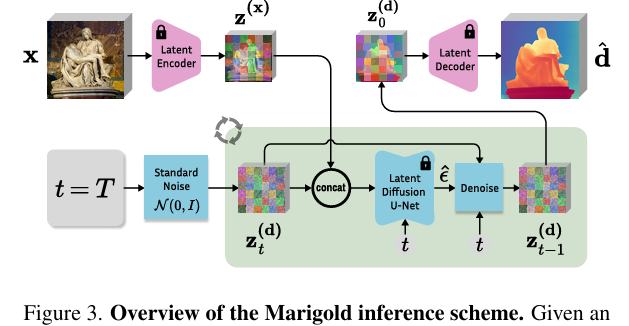 Test-time ensembling
去除Inference過程的不確定性
對每個輸入的樣本進行N次inference，得到一組深度估計
進行一次迭代，計算出每個深度估計對應的scale si 與shift ti

透過上述的公式將各個深度估計調整後再結合起來，即可得到結果
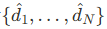 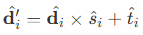 Experiments
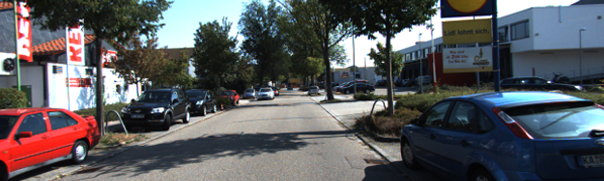 實驗使用兩個虛擬資料集共74K筆資料
沒有使用真實資料集
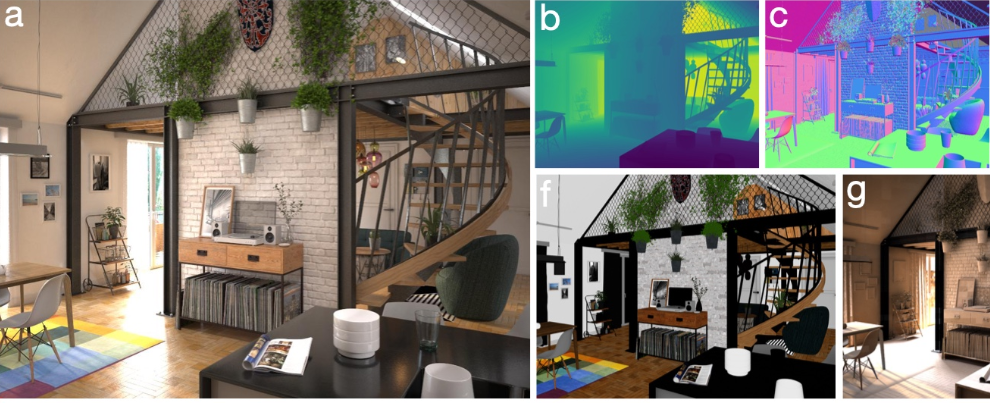 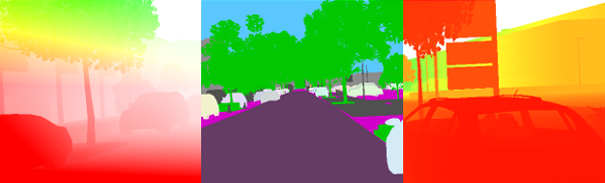 KITTI virtual(戶外)
Hypersim (室內)
Evaluation1 - NYUv2 室內資料集
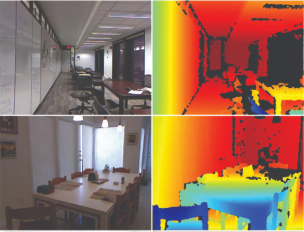 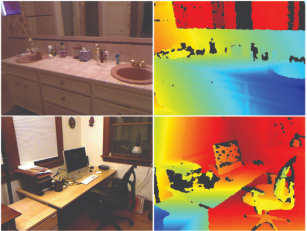 Evaluation2 - ScanNet 室內資料集
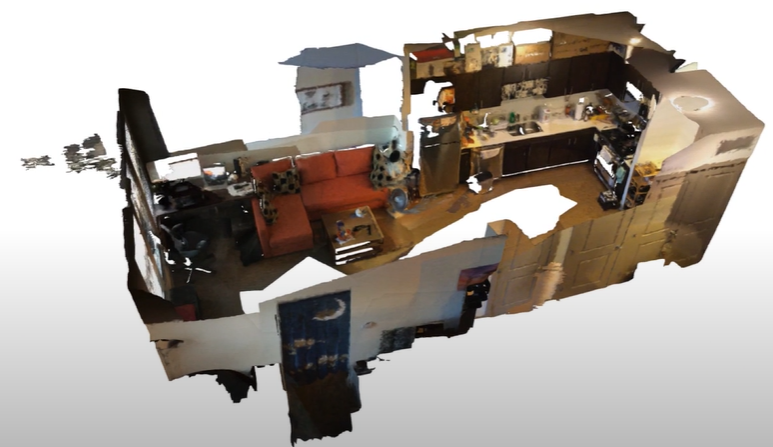 Evaluation3 - KITTI 戶外街景資料集
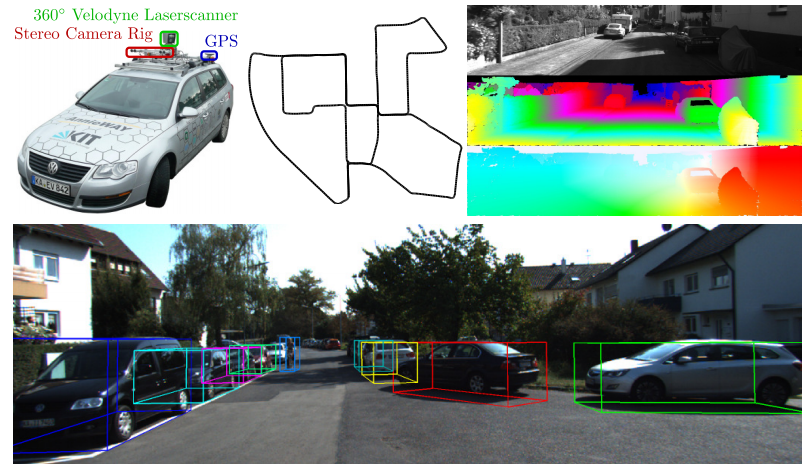 Evaluation4 - ETH3D 高解析度室內外資料集
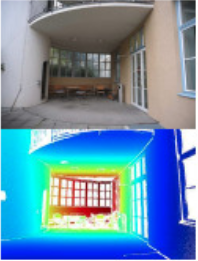 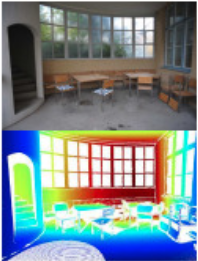 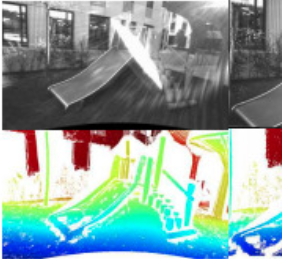 Evaluation5 - DIODE 高解析度室內外資料集
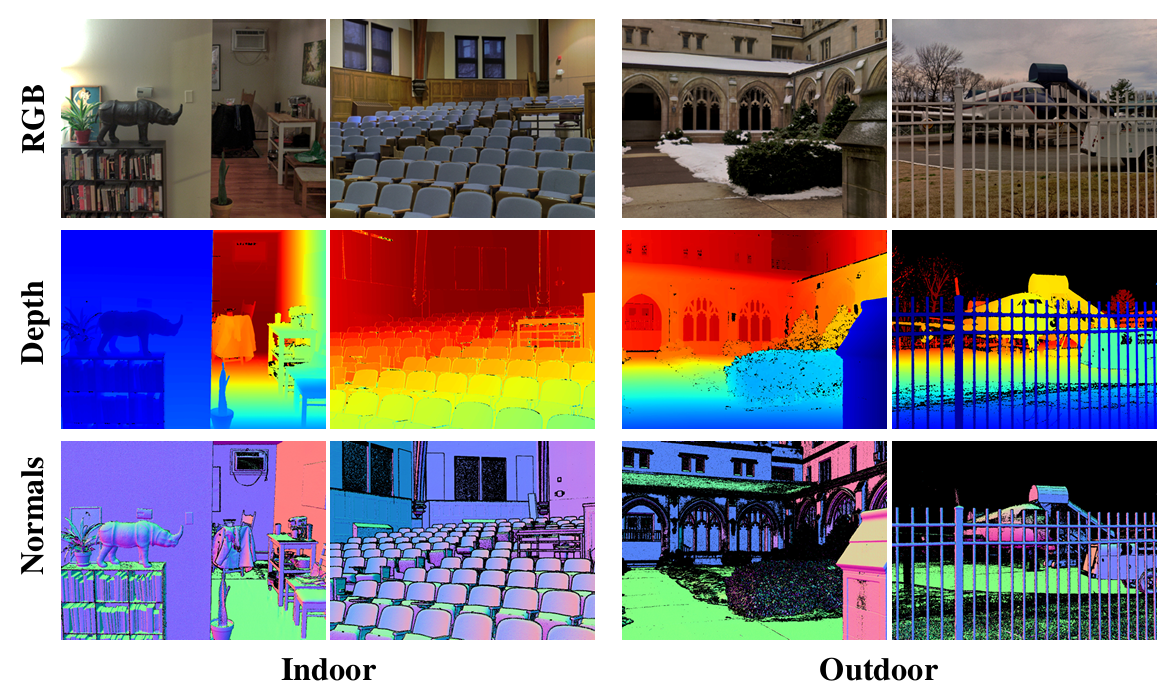 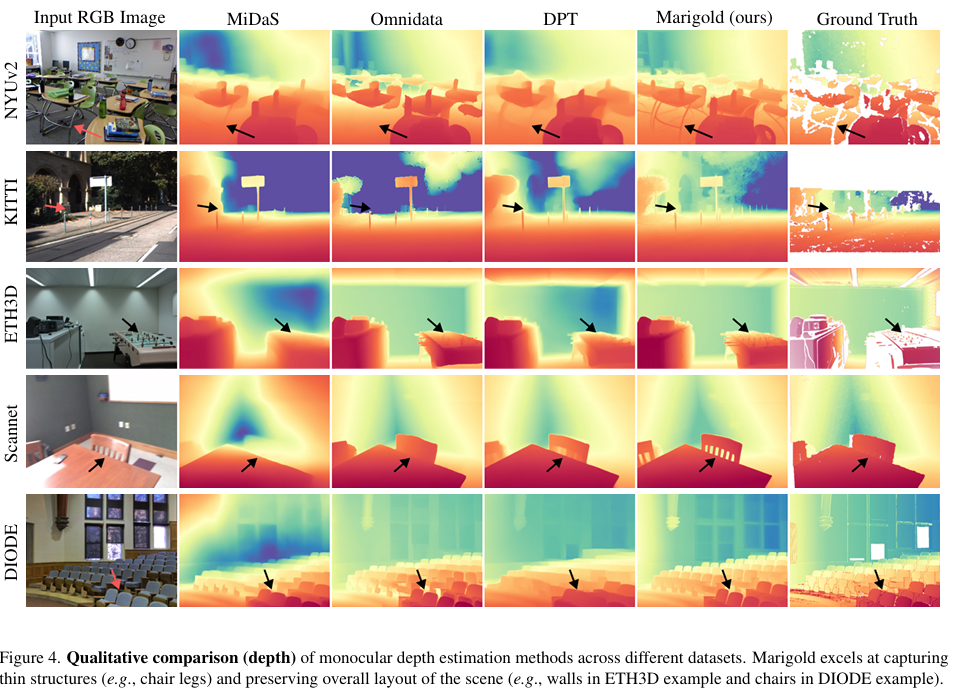 Result
Result
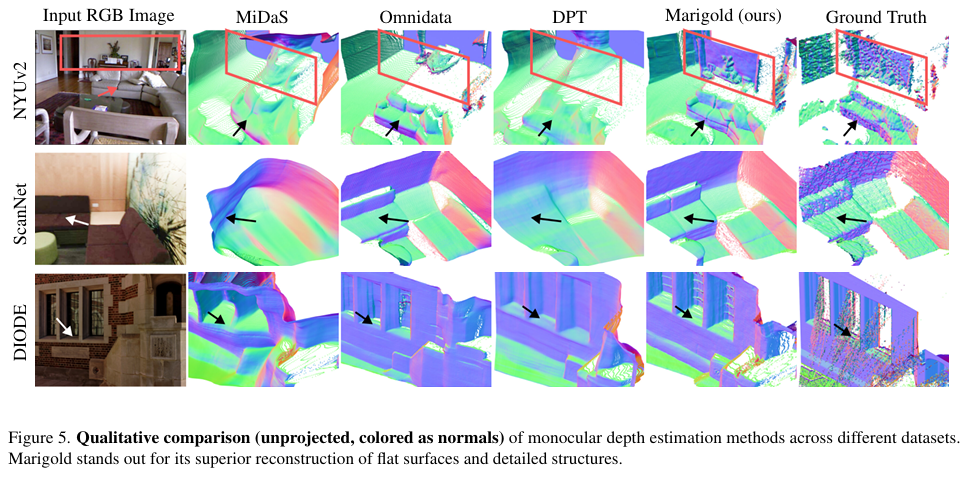 Result
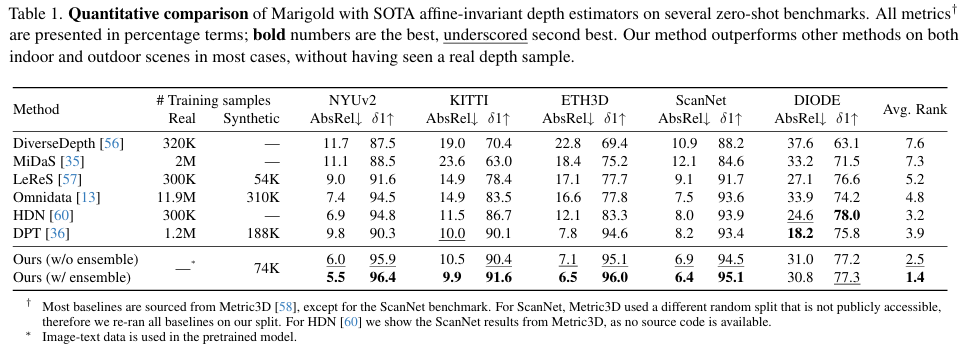 Versus HDN、DPT
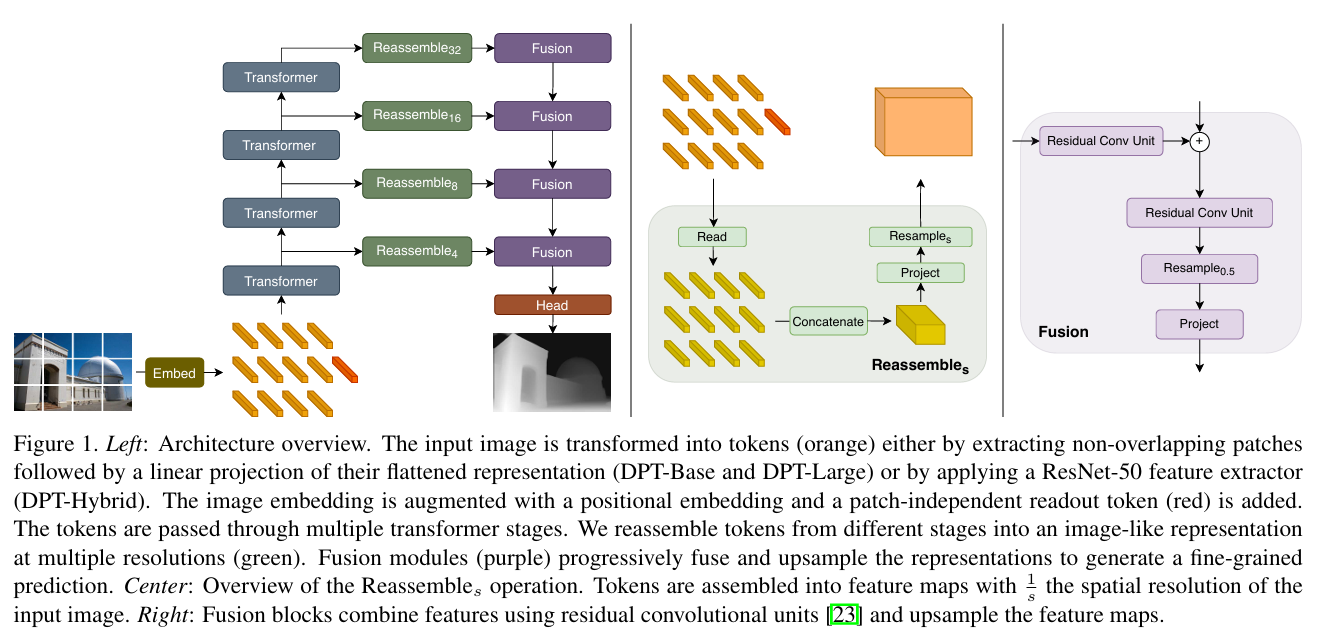